SEMINAR ON 
FCRA CONCEPT, COMPLIANCES, RECENT CHANGES
10TH May, 2025
EIRC, ICAI
HISTORY OF Foreign Contribution (Regulation) Act
FCRA, 1976 : Operational from 5th August, 1976
The New FCRA Act, 2010 w.e.f. 26/09/2010 
but Rule effective from 01/05/2011
Allowed NGOs to receive Foreign Contributions without any restriction
FC registration now valid for 5 years only & to  be renewed
However, they were required to report the amount received & spent each year
Also provided for suspension & cancellation of FCRA & takeover of the unused FC or assets of NGOs whose FCRA was  cancelled
Admin. Exp. was capped at 50% of FC received
Change in 1984
FCRA Act, 2020
w.e.f. October 1984, all NGOs were asked to get permission or registration before accepting any FC in cash or in kind
Most significant revamp since 1984, re-granting of FC completely prohibited with immediate effect
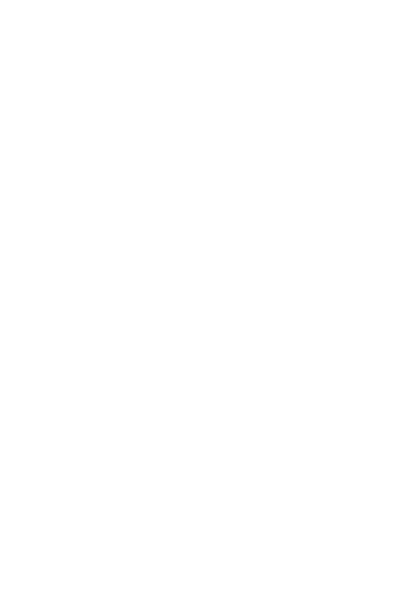 The ceiling on admin. exp. brought down to 20% from 50%
Second or subsequent receivers of FC also had to get FCRA permission or registration
All NGOs must open an A/c with one particular Br. Of SBI, Delhi for receiving FC
All other restrictions & reporting requirements continued as before
Renewal process has been more strict, calling for the checks that an NGO undergoes when they first apply for FCRA registration
Allows NGOs to surrender their FCRA registration, provided they hand over all their FCRA funds & assets to the Government
CONTEXT
FCRA is administered by Home Ministry & the object is to regulate FC fund received  and
     Prohibit FC fund which may be  detrimental to the national interest
b)  While passing the FCRA, 2010. it was clarified  that Govt. does not encourage receiving of foreign fund
There is not always  inter-linkage between Act, Rules,  various advisories, Public notices  and  FAQs
The rationale & purpose for amendments are not explained, like under Income Tax Act
Compliance is the key,  there is no exit route as  FC asset vest with the Govt. on surrender / cancellation / non-renewal
Hence one should be aware of the Act, Rules, FAQs, Advisory, orders  and Public Notices while dealing with FCRA
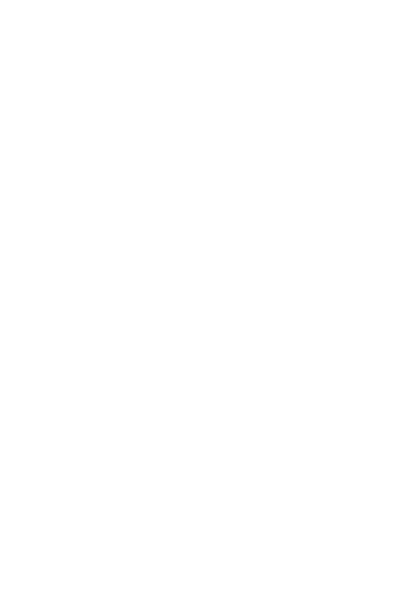 CONTENTS OF TODAYS DISCUSSION
COVERAGE UNDER FCRA

MEANING OF FOREIGN CONTRIBUTION

  WHETHER ALL FOREIGN CONTRIBUTIONS ARE REGULATED? 

COMPLIANCES FOR REGULATED FOREIGN CONTRIBUTIONS : OVER VIEW 

RECENT AMENDMENTS/PUBLIC NOTICES : 
       - ACCOUNTING & REPORTING OF TDS
       - FILING OF UPDATE FC-6E FOR CHANGE IN KEY BOARD MEMBERS
       - FCRA (AMENDMENT) RULES, 2024
       - AUDITORS RESPONSIBILITIES

REFUSAL OF RENEWAL OF FC REGISTRATION : IMPLICATION & WAY FORWARD
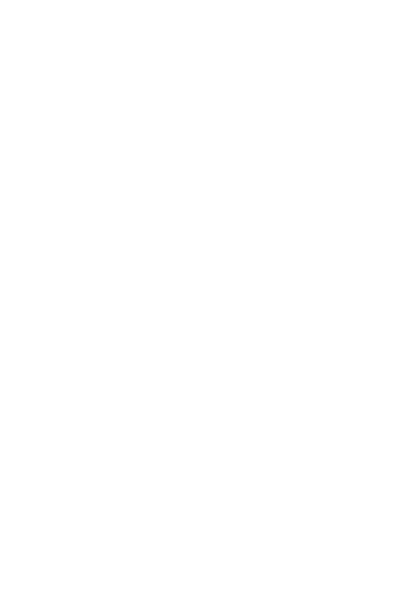 COVERAGE UNDER FCRA, 2010
PERSON – IT INCLUDES – 
ASSOCIATION
INDUVIDUAL 
HUF
SECTION 25 COMPANIES (NOW SECTION 8)

2)    EXTENDS TO THE WHOLE OF INDIA
 EVERY CITIZEN OF INDIA OUTSIDE INDIA
ASSOCIATE BRANCHES OR SUBSIDIARIES OUTSIDE INDIA OF COMPANIES/BODY CORPORTAE INCORPORATED IN INDIA
 
EXEMPTIONS :

Statutory Bodies wholly owned by Govt. & require to have their accounts compulsorily audited by CAG (Notification dt. 30/01/2020)  (Sec. 50)

Transactions between Govt. of India and Govt. of any foreign country (Sec. 51)
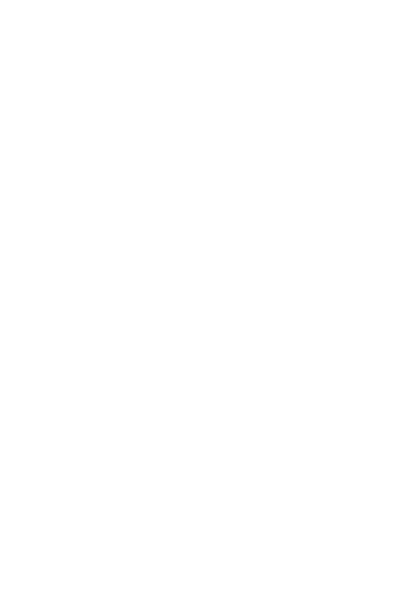 WHAT IS FOREIGN CONTRIBUTION-FIRST STEP
FOREIGN CONTRIBUTION (Sec 2(1)(h))  - MEANING
FOREIGN CONTRIBUTION
Foreign Government (Sec 2(1)(j)(i))
Foreign National (Sec 2(1)(j)(x))
Organization/ Association registered outside area (Sec 2(1)(j)(ix))
Donation, Delivery 
or Transfer
Foreign Companies (Sec 2(1)(j)(iii))
By any Foreign Source (Sec 2(1)(j))
Inclusion
Others (Sec 2(1)(j)(ii), (iv), (v),  (vii) & (viii)
Of Any
Exclusion
Indian company having more than 50% share holding outside India (& FEMA compliant)
Article
Currency 
(Indian or Foreign)
Security
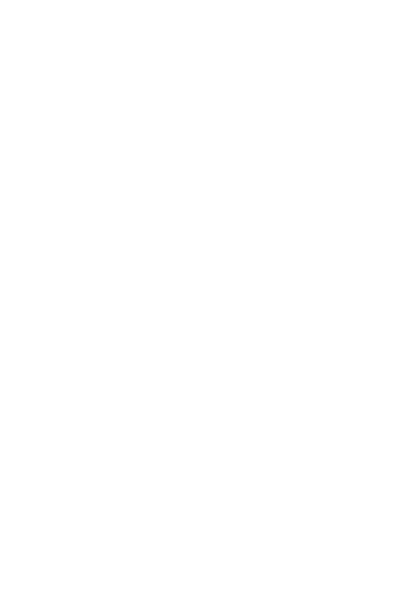 Exclusion : Gift for personal use up to market value of one lakh
Source which are notified to be not a Foreign source ( 117 no)  Un agency
Interest accrued on Foreign Contribution
Inclusion
(FC from Local Sources)
Any other income derived from Foreign contribution 
(Rent, sale of FC Assets)
Pass on FC money to other organizations
Amount received by way of fees or towards cost in lieu of goods & services rendered in the ordinary course of business
Exclusion
Few EXAMPLES FOR CLARITY
Foreign Contribution received from a US Citizen visiting India  in Indian Currency

The contribution  received from a person having OCI Card

Contribution to share capital of a Section 8 company from a foreign source 

Fees paid by foreign delegates in participating in a conference/seminar ( FAQ A 12) 

Fees received from foreign students by an educational institution in India : Exp -3 to 2(1)(h)

Scholarship/Stipend received by an individual from a Foreign Source. ( sec 4 (g) )
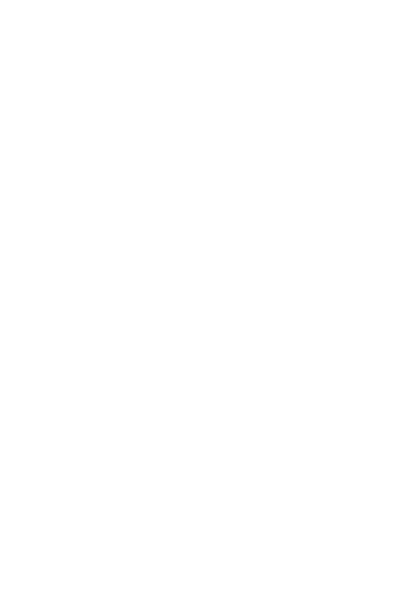 WHETHER ALL FOREIGN CONTRIBUTIONS ARE REGULATED
REGULATED FOREIGN CONTRIBUTION
FOREIGN CONTRIBUTION
NON-REGULATED
PROHIBITION (Sec 3 & 4)
REGULATED (Sec 11 & 12)
PERSON HAVING DEFINITE PROGRAM
(education, social, cultural, 
religious, economic)
a)  Candidate for election
PERSON 
FOR  SELF USE
b) Correspondent, columnist, owner,  printer or publisher, etc. of a registered newspaper
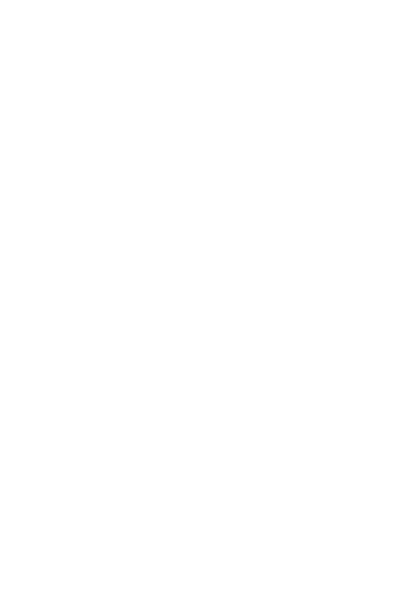 c)  Judge/Govt. employee of any corporation or any other body controlled or owned by the Govt.
d)  Member of any Legislature
e)  Political party or office-bearer thereof
Organisation of a political nature as may be specified u/s. 5(1) by Central Govt.
g)  Association or Co. engaged in production or Broadcast of audio news, audio visual news, etc.
Correspondent or columnist, cartoonist, etc. of the  association or Co. referred to in clause (g)
i)  Public Servant (w.e.f 29-10-20)
COMPLIANCES FOR REGULATED FOREIGN CONTRIBUTIONS : OVERVIEW
FCRA COMPLIANCES : OVERVIEW
PERSON HAVING DEFINITE PROGRAM  (REGULATED)
CONSEQUENCES
REGISTRATION
RESTRICTION
REGULATION
Suspension (Sec-13)
Registration for 5 yrs. ( 3 years & 15 lac  Program)
*  Prior permission
Admin. Cost (Sec-8)
Cancellation (Sec-4)
Speculative activity
(Sec-8)
Specific
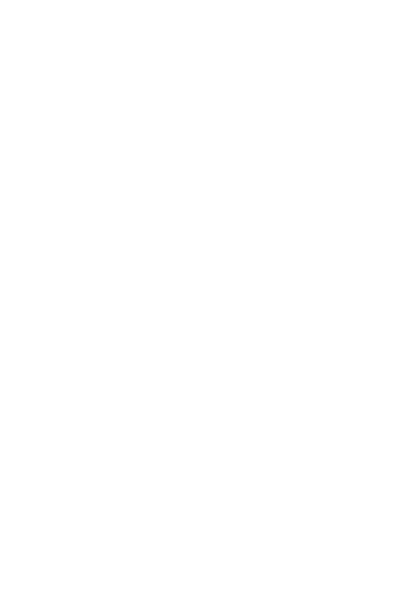 Transfer to another person 
(Sec -7)
Used for the same purpose
(Sec-8)
Penalties, Prosecution, Compounding (Chapter-VIII)
Renewal (Sec -16)
Surrender (Sec-14A)
Donor
Amount
Project
Books 
(Sec – 19 with Rule – 11)
Changes to be intimated 
(Rule – 17A)
Yearly Declaration (Rule – 13)
Intimation (Sec – 18 with Rule 17)
Adhere to Good Practice guidelines of Financial Action Task Force (FATF)
Bank
(Sec – 17)
*  After Public Notice No.II/21022/36(0025)/2025/FCRA-II dt. 07/04/2025 :
   i.  The validity period for receiving FC shall be 3 years from the date of approval   
   ii.  The validity period for utilizing the said FC shall be 4 years from the date of approval
  iii. For the existing prior permission for more than 3 years the above limit of 3 years shall be applied from the date of this order i.e. 07/04/2025
RECENT AMENDMENTS/
PUBLIC NOTICES
ACCOUNTING & REPORTING OF TDS REFUND
[Public Notice No.II/21022/23(12)/2020-FCRA-III Dt. 31/12/2024]
Background : 
TDS is being deducted both from FC and from non-FC income
TDS refunds can be received  only through one bank a/c & therefore, normally details of bank accounts maintained for local funds are given
The transfer of TDS, pertaining to FC, to FCRA bank a/c can be subjected to FCRA violation as mixing of funds are not allowed. 
Public Notice No.II/21022/23(12)/2020-FCRA-III Dt. 31/12/2024 :
The FCRA department has clarified that –
      i) Transfer of non-FC Bank A/c to FC Bank A/c : 
	If the consolidated amount is received in non-FCRA bank account, proportionate amount related to FCRA portion can be transferred back to FCRA account & this will not be treated as violation of section 17 of FCRA, 2010
     ii) Treatment of such transfer : 
         - upon receiving refund of TDS in FCRA Account it may be considered as “ other income”
         - to be reported in clause 2(i)(b)(iii) in form FC-4. ( Newly inserted ) 
     iii) Accounting of Deduction of TDS :
           It is also clarified that in the year in which tax is deducted, such TDS may be considered as utilization of foreign contribution
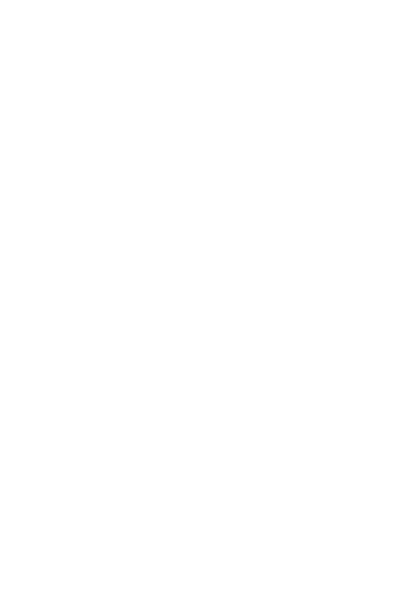 FILING OF UPDATED FC-6E FOR CHANGE IN KEY BOARD MEMBERS : public Notice 25-10-2024
It is difficult to report multiple changes in key board members, until the earlier changes are approved

As a result NGOs could not submit all the changes to the Home Ministry, though it is under an obligation to submit the same within 45 day of change

The FCRA department through Public Notice No.II/21022/23(03)/2024-FCRA-II dt. 25/10/2024 has permit to submit a new FC-6E, even if the earlier application is pending for approval.

Once the association initiates filing another FC-6E form, the details of the previous FC-6E shall be auto filled in the new application and therefore, the new application will also include all the changes which has not been approved including the latest changes

This is basically filing a revised FC-6E with all the changes which are yet to be approved.
Hence the NGO should not hold back now to submit a fresh Form FC-6E within 45 days even if the previous one is still pending
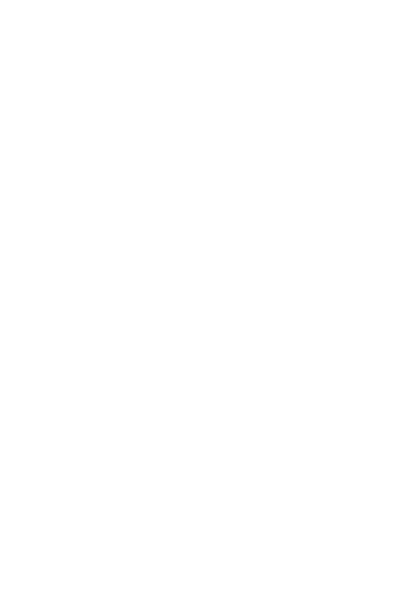 FCRA (AMENDMENT) RULES, 2024
KEY AMENDMENTS BY THE AMENDMENT RULE:
Rule 5 – Administrative Cost

     After second proviso, the following proviso shall be inserted namely:-
     
     “Provided also that the association shall have the option to carry forward the unspent part of allowable administrative expense in a financial year to the immediately succeeding financial year, for reasons to be mentioned in Form FC-4”

FC-4 Return:
Refund of TDS as other Income 
Carry forward of unspent part of the Administrative Expense
Details of Auditor’s 

CA Certificate :  Additional Responsibilities on  the auditors
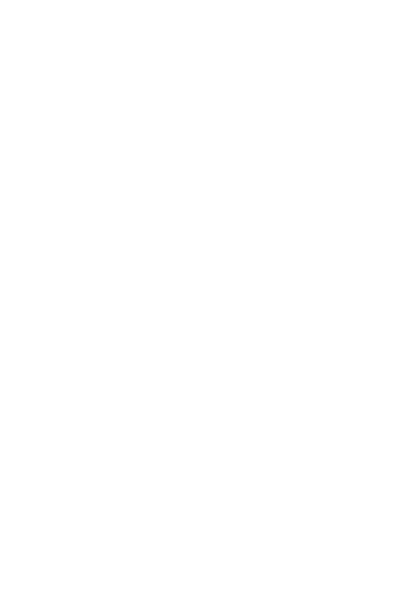 CHANGES MADE IN FC 4 RETURN BY FOREIGN CONTRIBUTION (REGULATION) AMENDMENT RULES, 2024 w.e.f. 01-01-2025
Three changes in FC 4 forms –

 1.  In serial number 2, in clause (i), in sub clause (b) after item (ii) the following item has been inserted, 
       “(iii) Transfer of Foreign Contribution part of income-tax refund from non-FCRA bank account”;

2. In serial number 4, after clause (iii), the following clause has been inserted:
     “Carry forward of unspent part of allowable administrative expense in financial year.
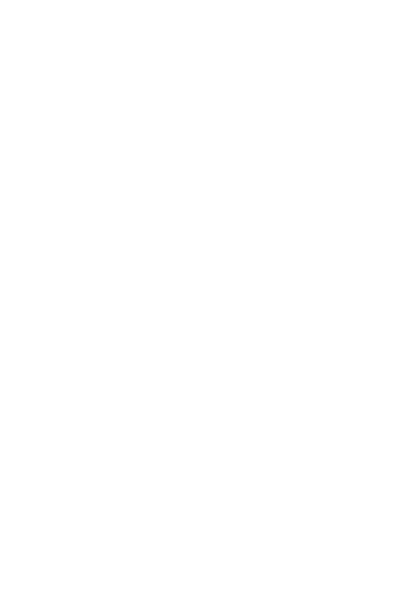 CHANGES MADE IN FC 4 RETURN BY FOREIGN CONTRIBUTION (REGULATION) AMENDMENT RULES, 2024 w.e.f. 01-01-2025
3)  After Serial No. 8 the following has been inserted:

    9.  Details of Chartered Accountant issuing the certificate under sub-rule (5) of rule 17:
name of the Chartered Accountant;
address;
Member Registration number;
e-mail Address;
date of issue of certificate;
Whether any violation of the Act has been pointed out in certificate, and if so, details thereof
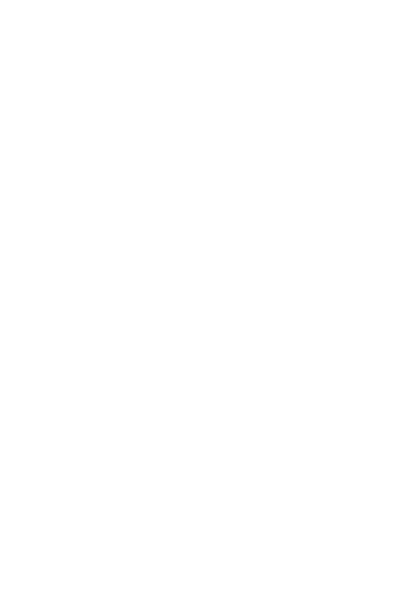 AUDITOR’ RESPONSIBILITY
CHANGES IN AUDITOR’S RESPONSIBILITIES we.f 1-01-2025 ( FCRA Amendment Rules 2024)
4. Amendment in the certificate given by the CA to be attached with FC 4 
Present requirement of certification : 
B/f opening balance of FC Contribution
Foreign Contribution received during the year
Interest accrued on foreign contribution & income derived
Balance of un-utilized foreign contribution at the end of the FY

Certificate :
v.      Certified that the person/association has maintained the accounts in manner specified in Sec. 19 r.w. Rule 17
vi.   the information in the certificate & the enclosed Financial Statement (Balance Sheet & Statement of Receipt & Payment A/c) is correct
vii.   the person/association has utilized the foreign contribution for the purpose it is registered/granted prior permission
viii.  Following para newly inserted  after clause (vii),  viz.,:-

“I have examined all relevant books and records, including the items mentioned in column 8 of FC-4, and to the best of my knowledge and belief (name of the person/ association)………………… has  (strike out whichever of the following is not applicable)
(i) not violated any provisions of the Foreign Contribution (Regulation) Act, 2010 or rules made thereunder or notifications issued thereunder;
or
(ii) violated the provisions of Foreign Contribution (Regulation) Act, 2010 or rules made thereunder or notifications issued thereunder. The details of the violation(s) are as under:……………………………”.
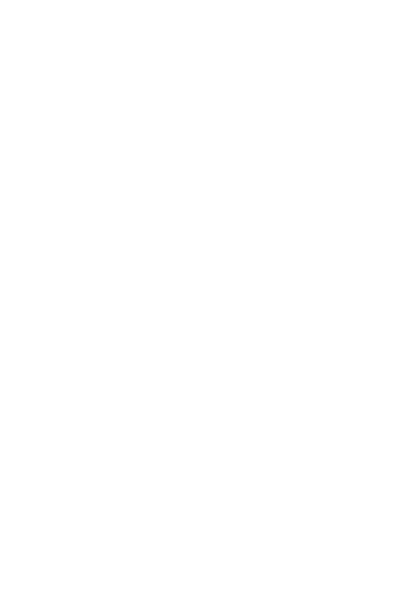 15 POINTS DECLARATION BY THE NGO
The auditors have also need to examine the following fifteen (15) items mentioned in Column (8) of FC 4  : 
i) any foreign contribution was transferred to any FCRA registered association? 
ii) any foreign contribution was transferred to any Non FCRA registered association? 
iii) any functionary of the Association has been prosecuted or convicted under the law of the land? 
iv) any asset created out of foreign contribution is registered in names other than the name of Association? 
v) any domestic contribution has been credited in any “FCRA Account”? 
vi) the Association has received any foreign Contribution in an account other than the designated FCRA receipt Account? 
vii) the Association has utilised foreign contribution for any purpose other than the defined purposes in the FCRA certificate of registration or prior permission? 
viii) the Association has invested any foreign contribution in any speculative activity as defined in rule 4 of the Foreign Contribution (Regulation) Rules, 2011? 
ix) the Association or any of its functionary/office bearer has violated any of the conditions as enumerated under sub-section (4) of section 12 of the Act? 
x) the Association has made expenditure on Administrative expenses exceeding 20 per cent. of the foreign contribution received?
xi) any fixed asset acquired out of foreign contribution has been sold out?
xii) sale proceed of above fixed asset has been diverted/ has not been deposited in “FCRA Account”?
xiii) any FD proceeds has been credited in any account other than the “FCRA Account”?
xiv) any organization/entity not belonging to the Association is being managed/financially supported by the Association?
xv) the Association has utilised any foreign contribution outside India?
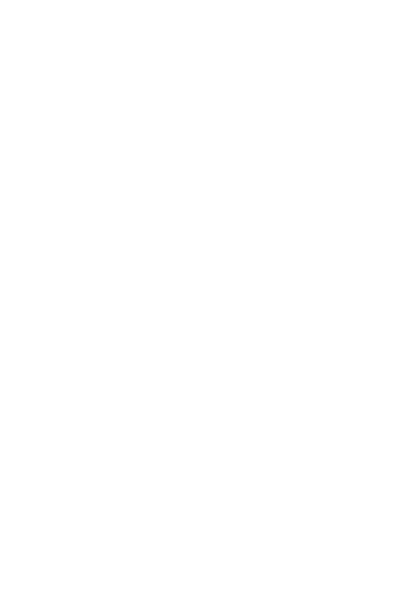 REFUSAL OF FCRA RENEWAL :
Implication & Way Forward
RENEWAL OF FCRA CERTIFICATE:
Application for renewal has to be made within 6 months before the expiry of validity period of certificate.

	If the certificate is  valid upto 31/12/2025 then application for renewal to be 	submitted 	in between 1/07/2025 to 31/12/2025.

b.  Public Notice dt. 28th March, 2025, vide F.No. II/21022/23(22)/2020-FCRA-II : 

Validity of FCRA Certificate whose validity is expiring between 01/04/2025 to 30/06/2025 who had/shall apply :  will stand extended upto 30.06.2025 or till the date of disposal of renewal application, whichever is earlier.

Validity of registration Certificate whose validity is extended till 31/03/2025 and whose renewal application is pending  :  stand extended till 30.06.2025 or till the date of disposal of renewal application, whichever is earlier.
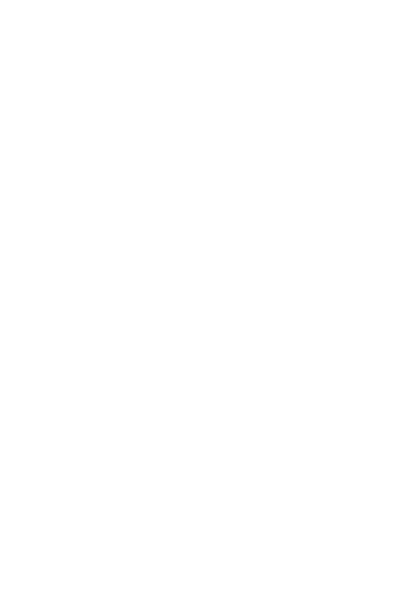 REASON FOR DENIAL OF FCRA RENEWAL:
In a number  of cases ,FCRA Renewals have been refused. The Ministry has informed through the Public Notice dt. 08/11/2024 summarizing the reason of denial and it includes:

During the last 05years the association has not utilized any FC for projects as per aims and objectives of the association – Section 12(4)(b)

The association has not uploaded Annual Returns of any previous 6 Financial Years [Non-filing of Annual Returns is a violation of Section 18 of FCRA 2010 read with rule 17 of FCRR, 2011 – Section 12(4)(a)(vii)

Non compliance with the Act or Rule like administrative expense more than 20%, not intimidating change of key functionary, transfer of Non-FC Fund in FCRA Account, Transfer of FC Fund in other bank account of the organization etc.. –
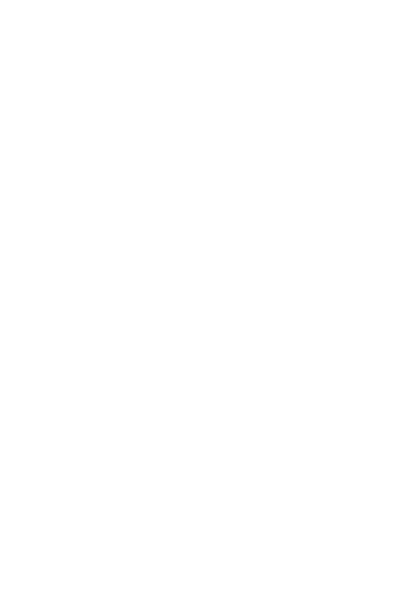 What are the implications when FCRA Renewal Application is  Rejected
You should no longer accept any foreign contribution, in cash, kind or through bank.

You should not withdraw or spend any FC which is in any bank account (whether designated or another or utilisation). 

You should not sell, transfer or hand over any FC-funded assets to anyone else.
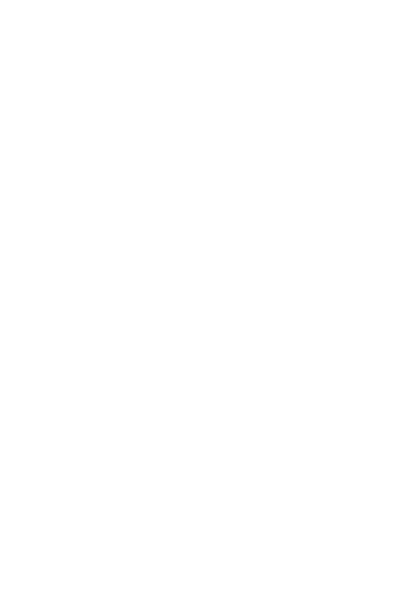 Way Forward if fcra renewal is rejected
What happens if your FCRA renewal application is rejected? 

If the rejection is due to a clerical mistake, you can apply online for revision of the order. If the application is rejected due to any other reason, this won’t help. 

If revision is not feasible, and you think FCRA rejection is wrong,  you can appeal the decision in the High Court within 60 days of date of order.

If you don’t want to appeal the decision, find out why your application was rejected. You can then fix the problem, and apply for fresh registration in form FC-3A. 

If your registration is granted, you will be able to start using the assets and FC fund again.
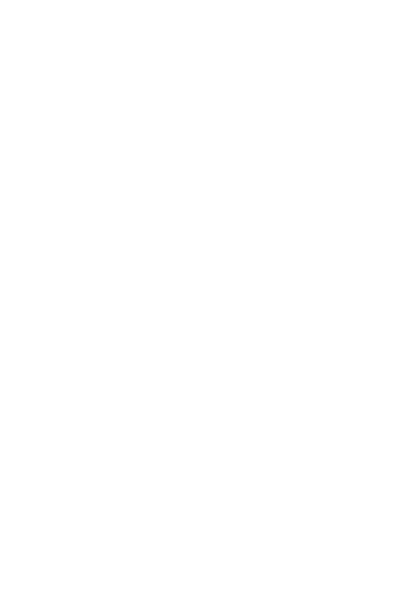 TIME FOR DISCUSSION